Эколята в гостях у Капитошек
Иркутская область, город Усть-Илимск
Муниципальное бюджетное дошкольное образовательное учреждение «Детский сад комбинированного вида № 40 «Сороконожка»
Усольцева Анастасия Владимировна, воспитатель
Субботина Олеся Вячеславовна, воспитатель
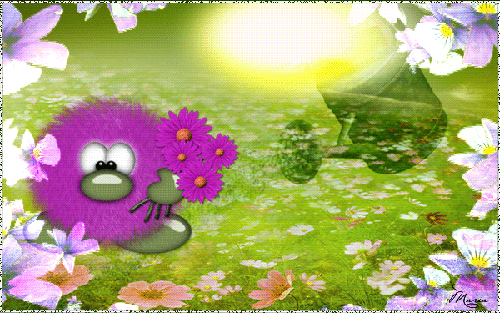 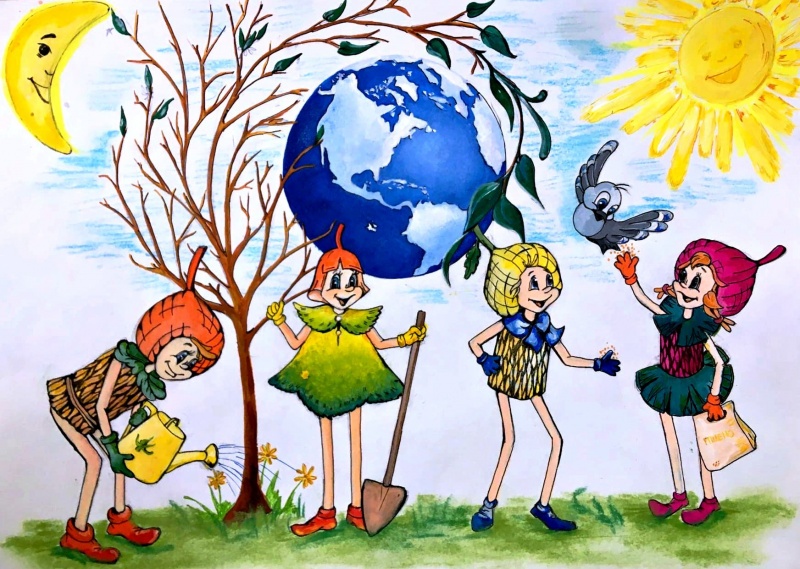 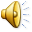 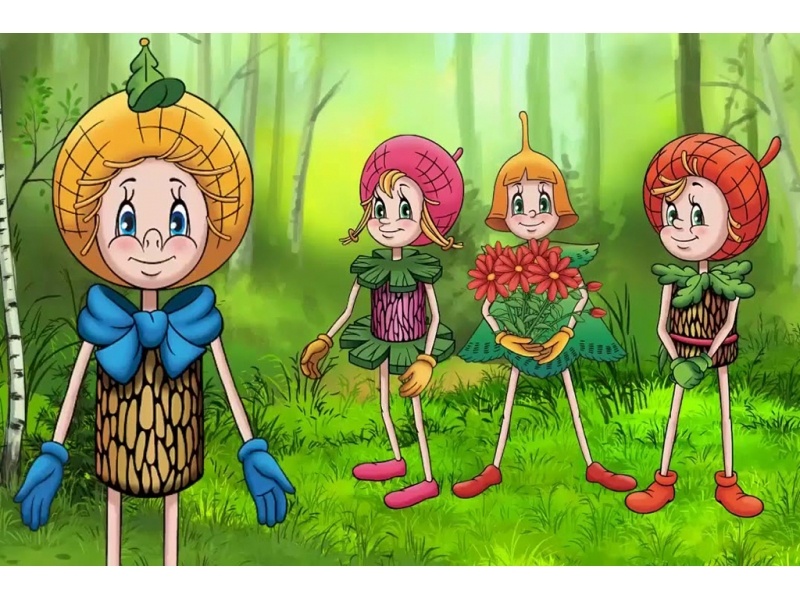 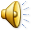 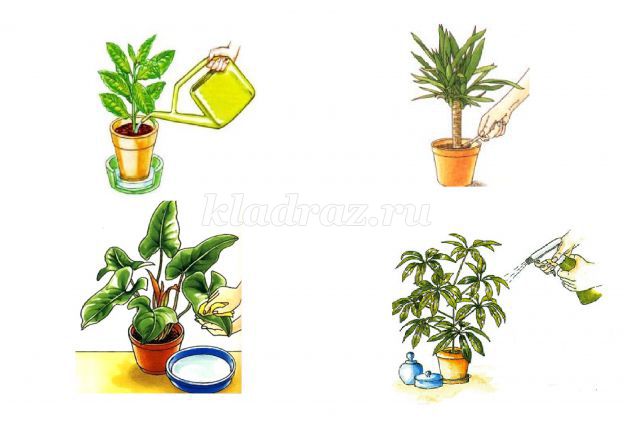 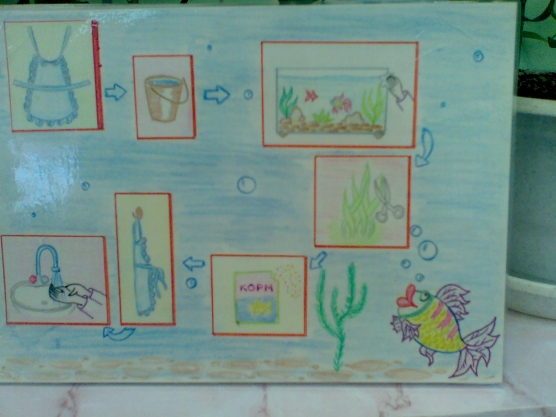 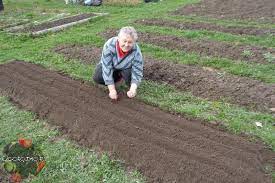 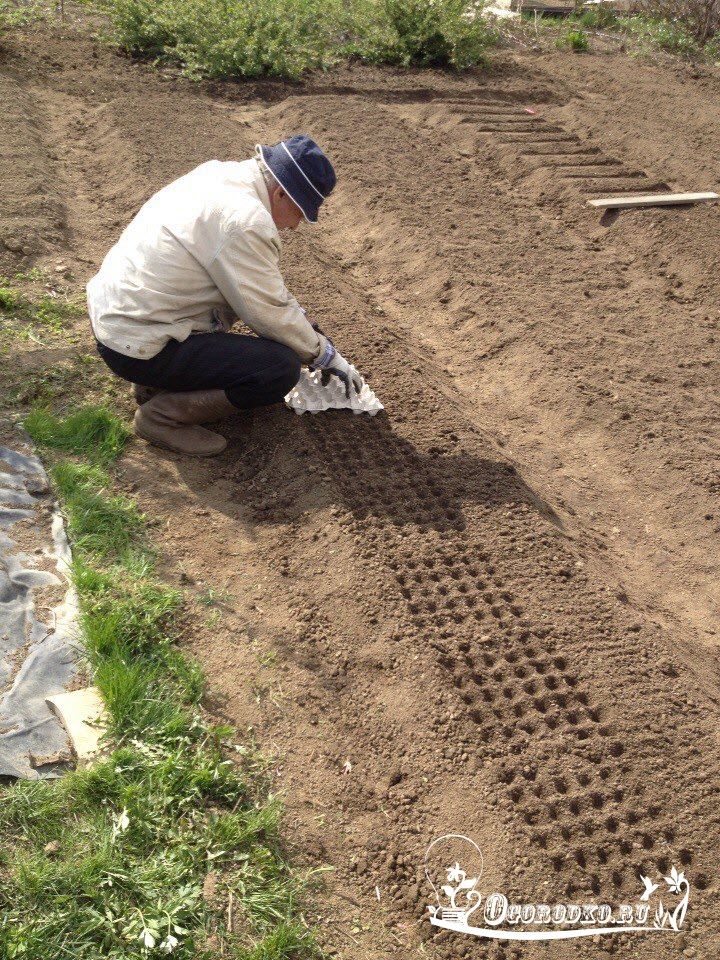 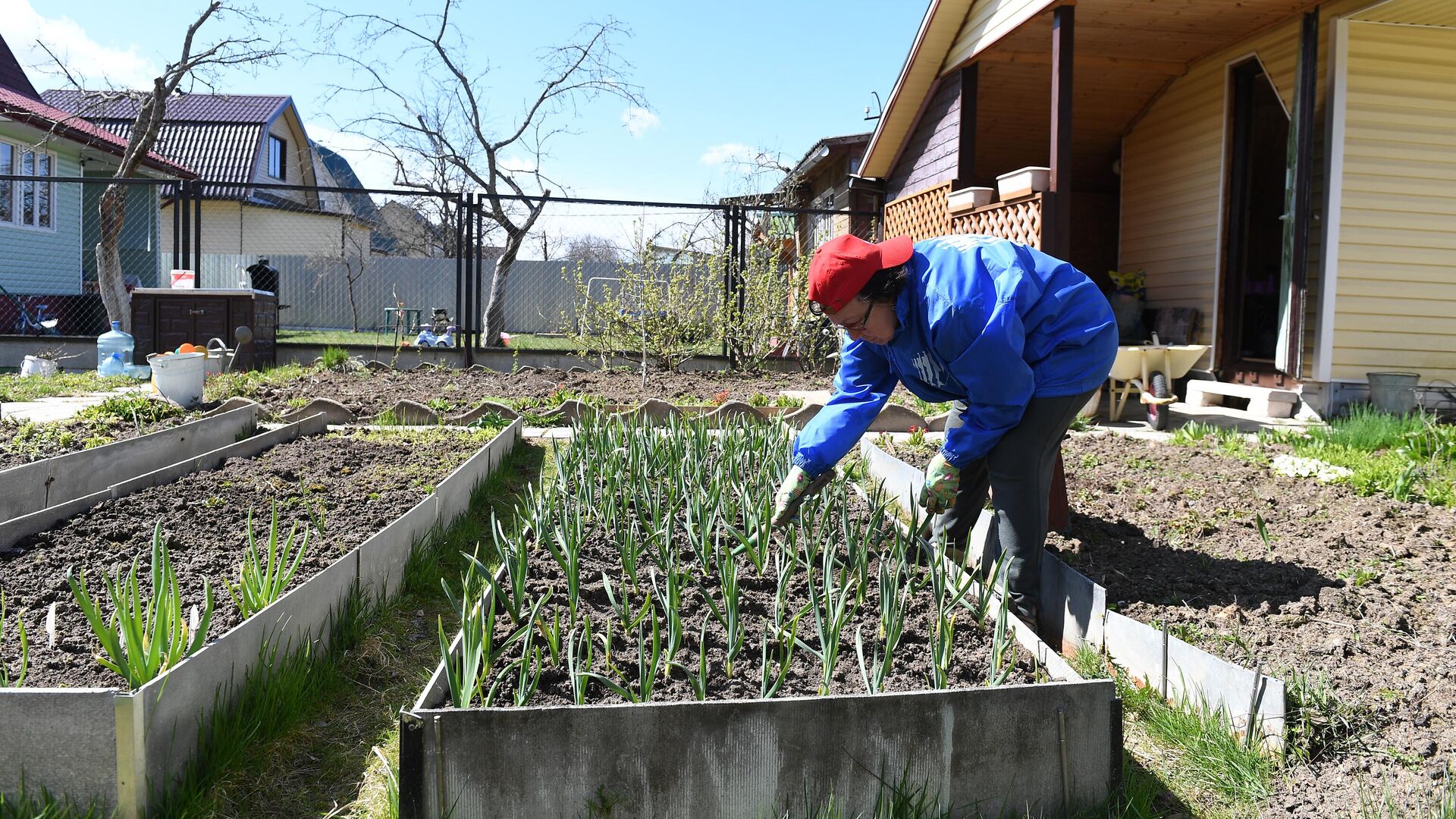 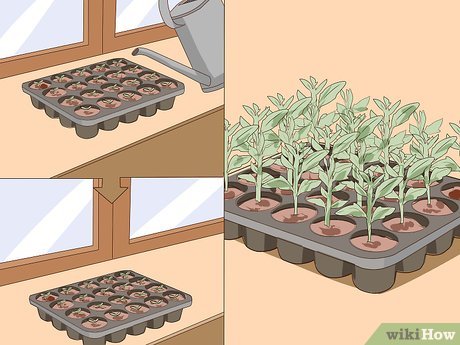 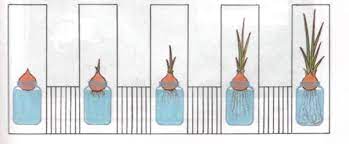 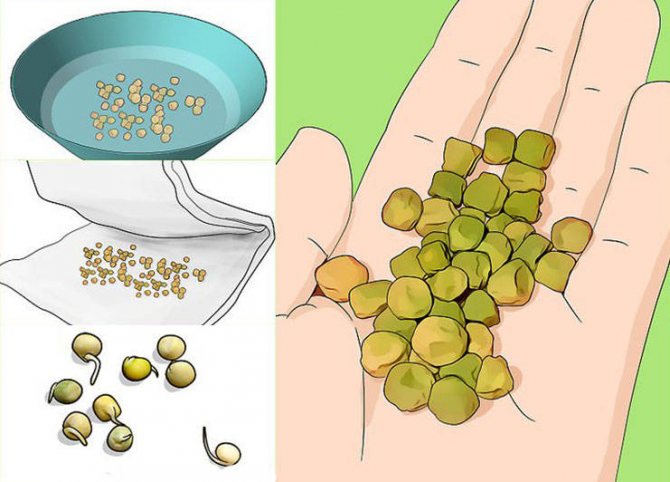 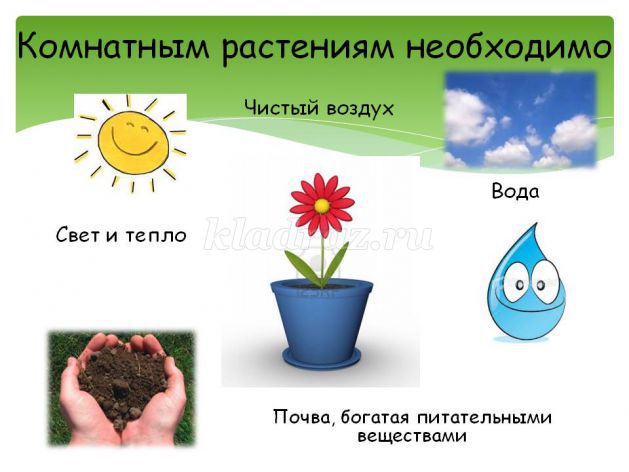 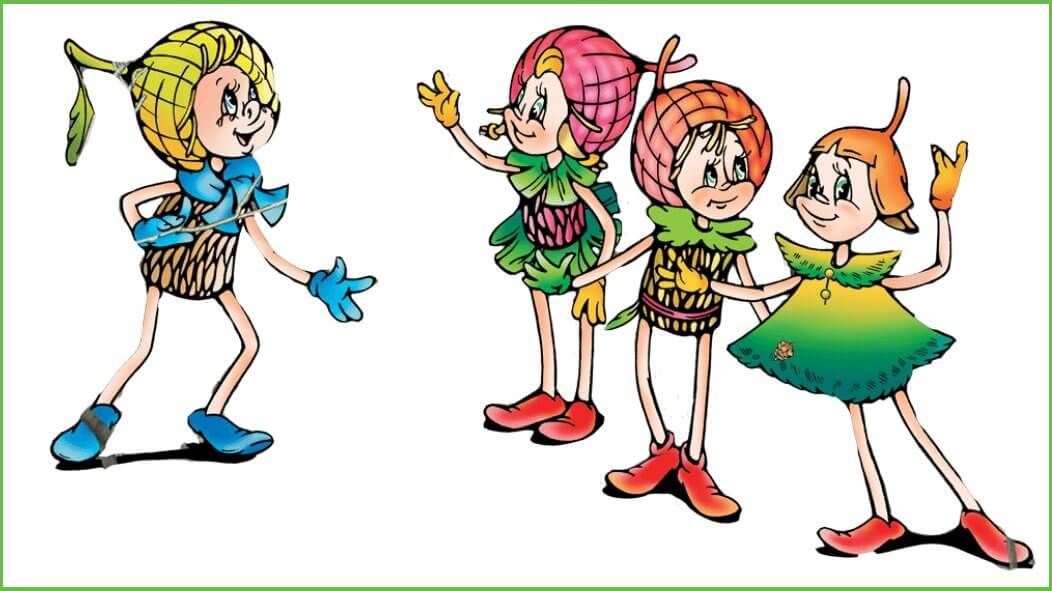 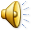